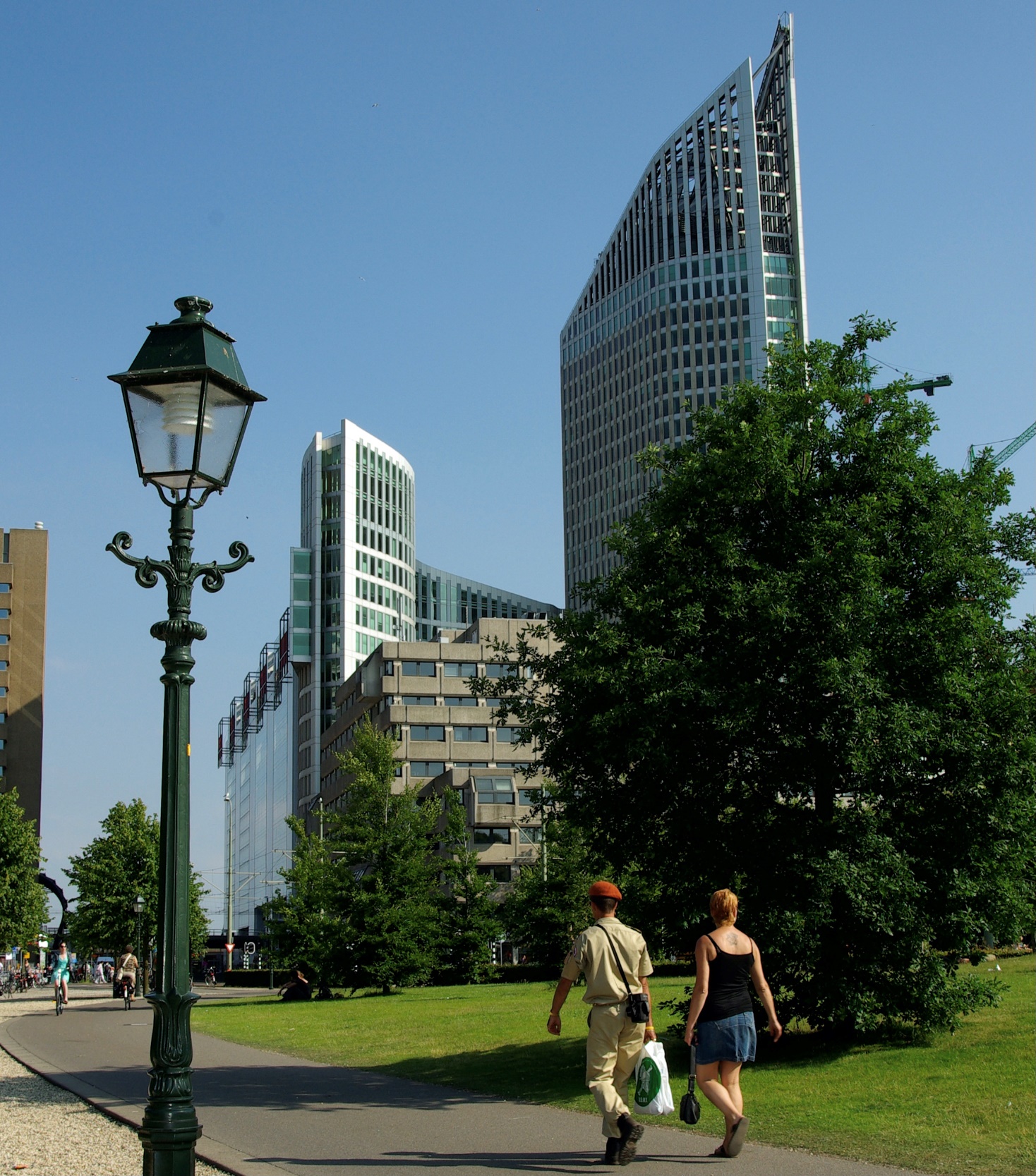 Inspectie belastingen, toeslagen en douane
Kennismaking Kamercommissie Financiën met de kwartiermaker
Kees van Nieuwamerongen, 14 september 2021
voorgeschiedenis
stand van zaken
voorstellen kwartiermaker
onafhankelijkheid IBTD
relatie met Kamer
informatievoorziening (motie-Leijten)
vervolg
Kennismaking Kamercommissie Financiën met kwartiermaker 
Inspectie belastingen, toeslagen en douane
2
14 september 2021
Voorgeschiedenis (1)
voorjaar 2020: vertrouwen in Belastingdienst onder druk 
	(Fraude Signalering Voorziening (FSV), kinderopvangtoeslagaffaire, 
	aandacht voor houding en gedrag, werkklimaat, juridificering en massale processen)

juli 2020: besluit staatssecretarissen FIN tot extern toezicht (31066-688)

november 2020: besluit bewindspersonen FIN tot inspectie op advies “Toezicht als 
	Tegenkracht” (31066-731)

december 2020 rapport “Ongekend onrecht” parlementaire ondervragingscommissie Kinderopvangtoeslag 

januari 2021 kabinetsreactie op het rapport “Ongekend onrecht”
Kennismaking Kamercommissie Financiën met kwartiermaker 
Inspectie belastingen, toeslagen en douane
3
14 september 2021
Voorgeschiedenis (2)
december 2020: opdrachtomschrijving kwartiermaker
	(31066-787)

maart 2021: benoeming kwartiermaker
	(31066-801)

1 mei 2021: start kwartiermaker
Kennismaking Kamercommissie Financiën met kwartiermaker 
Inspectie belastingen, toeslagen en douane
4
14 september 2021
Stand van zaken: missie (1)
De inspectie houdt toezicht op de Belastingdienst, Toeslagen en Douane. Zij beoordeelt deze drie diensten vanuit de bril van het rechtsstatelijk handelen. De kwaliteit van uitvoering richting burger en bedrijf staat daarbij centraal. De inspectie signaleert als de uitvoering van wet- en regelgeving in conflict dreigt te komen met de beginselen van behoorlijk bestuur. De inspectie reflecteert op de rol van de drie diensten, de opdrachtgever en de eigenaar. Ze kijkt ook naar de consequenties van wetgeving, politieke besluiten en rechtspraak voor de uitvoering.
Kennismaking Kamercommissie Financiën met kwartiermaker 
Inspectie belastingen, toeslagen en douane
5
14 september 2021
Stand van zaken: missie (2)
Door het verrichten van onderzoeken naar aanleiding van een risicoanalyse en signalen sporen we (mogelijk) feilen en de oorzaken daarvan op. We maken resultaten van onderzoek en bevindingen inzichtelijk en openbaar in rapportages en/of andere interventies. Wij streven naar een rechtvaardige uitvoering.
Kennismaking Kamercommissie Financiën met kwartiermaker 
Inspectie belastingen, toeslagen en douane
6
14 september 2021
Stand van zaken: 3 sporen
juridisch

inhoudelijk

bedrijfsvoering
Kennismaking Kamercommissie Financiën met kwartiermaker 
Inspectie belastingen, toeslagen en douane
7
14 september 2021
Stand van zaken: juridisch (spoor 1)
aanpassing Organisatiebesluit FIN
oprichting IBTD en vastlegging taken
besluit IG over nadere inrichting IBTD
ministeriële regeling IBTD
bevoegdheden en werkwijze IBTD
concept eind okt/begin nov naar Kamer (geen formele voorhangprocedure)
mandatering IG IBTD over personele en financiële aangelegenheden
alle in werking per 1 januari 2022
Kennismaking Kamercommissie Financiën met kwartiermaker 
Inspectie belastingen, toeslagen en douane
8
14 september 2021
Stand van zaken: inhoudelijk (spoor 2)
risicoanalyse
eind 2021 naar Kamer

werkprogramma 2022
eind 2021 naar Kamer

onderzoeken
Kennismaking Kamercommissie Financiën met kwartiermaker 
Inspectie belastingen, toeslagen en douane
9
14 september 2021
Stand van zaken: bedrijfsvoering (spoor 3)
personeel
nu 15 personen
toewerken naar 20/25 personen
IG werven
huisvesting: Hoftoren
budget: lumpsum, apart inzichtelijk op Financiënbegroting
communicatie: in eigen beheer, apart e-maildomein (@IBTD.nl) in de maak
Kennismaking Kamercommissie Financiën met kwartiermaker 
Inspectie belastingen, toeslagen en douane
10
14 september 2021
Voorstellen kwartiermaker: onafhankelijkheid
minister kan goedkeuring werkprogramma alleen onthouden op grond van ondeugdelijke totstandkoming
IBTD maakt werkprogramma, rapporten en jaarverslagen zelf openbaar, inclusief reacties van ministerie/bewindspersonen en daarop doorgevoerde aanpassingen
bewindspersoon stuurt rapporten IBTD door naar de Kamer als de IG daarom vraagt
IBTD krijgt lumpsum budget
alle op te nemen in ministeriële regeling IBTD
Kennismaking Kamercommissie Financiën met kwartiermaker 
Inspectie belastingen, toeslagen en douane
11
14 september 2021
Voorstellen kwartiermaker: relatie met Kamer
minister verleent algemene instemming voor elk verzoek van de Kamer om met de IG IBTD in gesprek te gaan in rondetafelgesprek, hoorzitting of technische briefing

minister verleent IG algemene instemming om in gesprek met Kamer, naast feitelijke informatie, ook oordelen IG op basis van afgerond en gepubliceerd IBTD-onderzoek te bespreken

eveneens op te nemen in ministeriële regeling IBTD
Kennismaking Kamercommissie Financiën met kwartiermaker 
Inspectie belastingen, toeslagen en douane
12
14 september 2021
Informatievoorziening (motie-Leijten)
Motie-Leijten: bij opzetten IBTD aandacht besteden aan informatievoorziening vanuit Belastingdienst aan IBTD
Uitgangspunt: onbeperkt en onbelemmerd toegang tot alle informatie benodigd voor de IBTD toezichtstaak
Aandachtspunten: geheimhoudingsverplichtingen Awb, belasting- en douanewetgeving en AVG
Uitzoeken wat nodig is om informatievoorziening juridisch te borgen: zowel de verplichting als de bevoegdheid om informatie aan de IBTD te verstrekken
Kennismaking Kamercommissie Financiën met kwartiermaker 
Inspectie belastingen, toeslagen en douane
13
14 september 2021
Vervolg
Eind okt/begin nov concept ministeriële regeling naar de Kamer
Geen formele voorhangprocedure
Doel is inwerkingtreding per 1 januari 2022

Eind 2021 risicoanalyse en werkprogramma 2022 naar de Kamer
Kennismaking Kamercommissie Financiën met kwartiermaker 
Inspectie belastingen, toeslagen en douane
14
14 september 2021
Vragen?
Kennismaking Kamercommissie Financiën met kwartiermaker 
Inspectie belastingen, toeslagen en douane
15
14 september 2021
Kennismaking Kamercommissie Financiën met kwartiermaker 
Inspectie belastingen, toeslagen en douane
16
14 september 2021